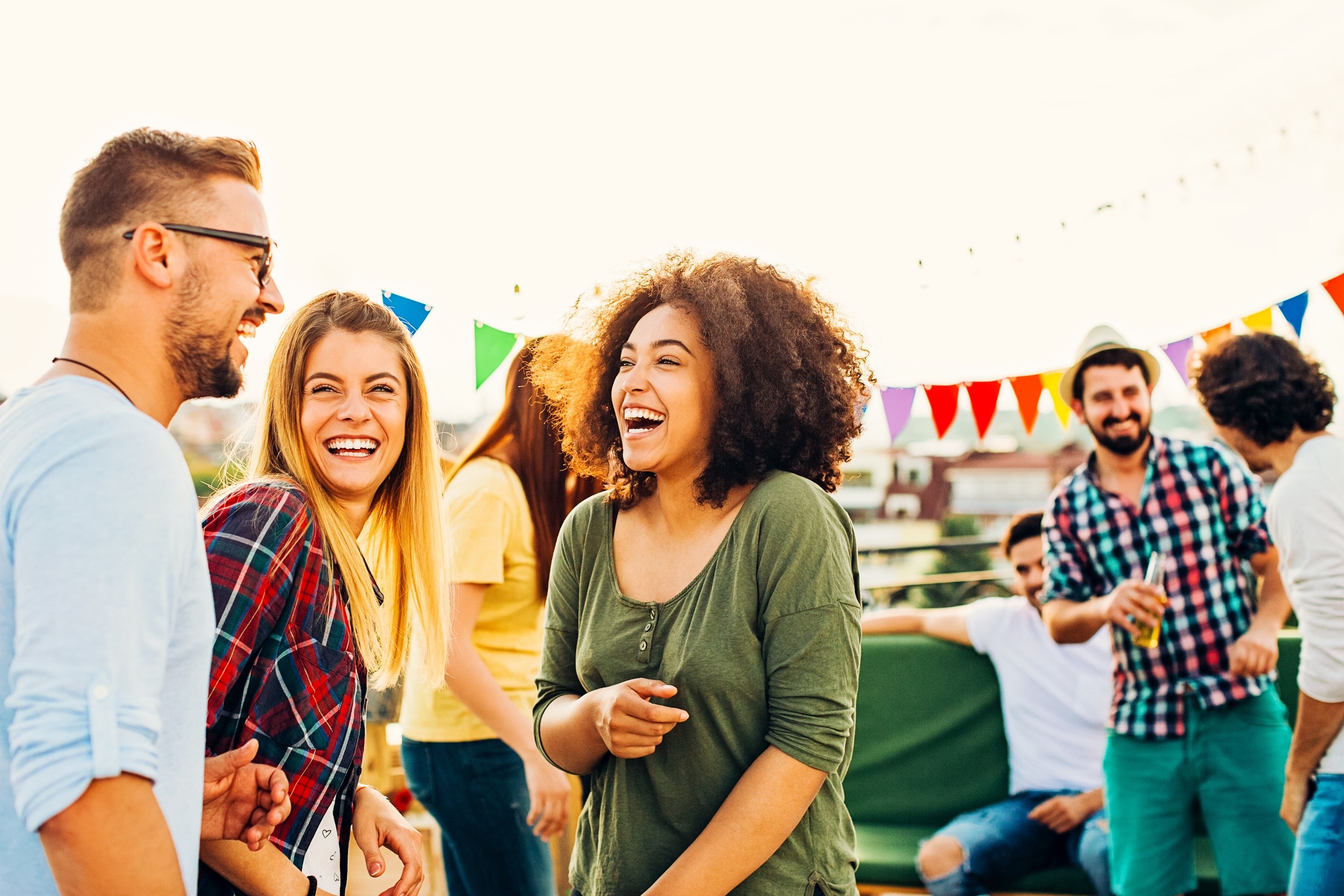 EY Insights – Office Gaudi
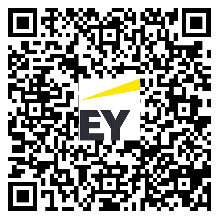 Der Oktober steht ganz im Zeichen von Dirndl und Lederhosen. Daher starten wir durch mit unserer Office-Gaudi im Rahmen der EY Insights: Du hast die Möglichkeit an dem für dich passenden Standort teilzunehmen und spannende Persönlichkeiten aus all unseren Geschäftsbereichen sowie unsere Kultur bei geselligem Beisammensein mit bayrischem Flair näher kennenzulernen.
Neben fachlichem Input und der Möglichkeit, unsere Kolleg:innen und deren spannende Geschichten kennenzulernen, wartet noch ein ganz besonderes Highlight auf dich: Überzeuge unsere Kolleg:innen in einem Private-Pitch und sichere dir den Einstieg bei EY!

Daten: 26., 27. und 28. Oktober 2022
Veranstaltungsorte: Stuttgart, Köln, München, Frankfurt, Berlin, Düsseldorf, Hamburg
Zielgruppe: Bachelor- und Masterstudierende
Bewirb dich jetzt online bis zum 16. Oktober 2022 unter: www.de.ey.com/karriere/eyinsights 

Wir freuen uns auf dich!